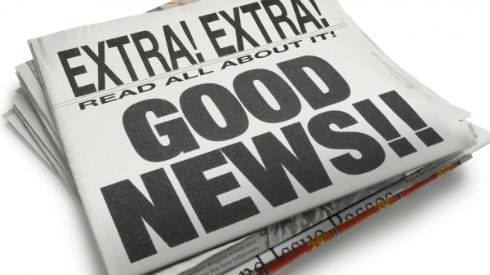 2 Samuel 18:27
“So the watchman said, ‘I think the running of the first is like the running of Ahimaaz the son of Zadok.’ And the king said, ‘He is a good man, and comes with good news.’”
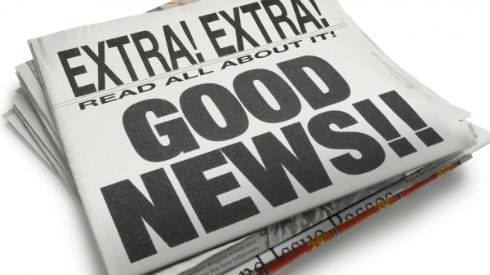 2 Samuel 18:27
“So the watchman said, ‘I think the running of the first is like the running of Ahimaaz the son of Zadok.’ And the king said, ‘He is a good man, and comes with good news.’”
Stan Cox
Evangelist, West Side church of Christ
[Speaker Notes: In 2 Samuel 18, the death of Absalom, the rebellious son of David, is recorded
At his defeat, David was informed of the events by two men, who were sent as messengers to the King by Joab, David’s general.
The first, Ahimaaz, the son of Zadok, gave the king news of the defeat of his enemies.
David knew him, and when Ahimaaz approached, said, “He is a good man, and comes with good news.” (2 Samuel 18:27).
Of course, the news was not all good, though the Cushite who followed Ahimaaz may have thought so.  He told David of Absalom’s death, which greatly saddened the king.

Good news VS Bad news is a constant conflict in our world today.
People complain about not enough good news being covered by TV, newspapers and the internet
Yet, the reason that bad news is so common is that it is what pays the bills!
News mantra for a long time:  “If it bleeds, it leads.”  (I guess the drama and conflict).
Of course, we can learn from both good and bad news.  Lessons can be learned when all is well, and during evil days. (A balanced life can be beneficial).
(Proverbs 30:7-9), “Two things I request of You (Deprive me not before I die): 8 Remove falsehood and lies far from me; give me neither poverty nor riches—feed me with the food allotted to me; 9 Lest I be full and deny You, and say, “Who is the Lord?” Or lest I be poor and steal, and profane the name of my God.”
(Ecclesiastes 7:14), “In the day of prosperity be joyful, but in the day of adversity consider: Surely God has appointed the one as well as the other, so that man can find out nothing that will come after him.”

The gospel is the ultimate “good news”.  It is the report of redemption obtained through the sacrifice of Jesus as the Christ, the son of the living God.
All are in need of salvation, because all have “sinned” (Romans 3:23).
Since all die in sin, the gospel needs to be heralded to men!
(Romans 1:16), “For I am not ashamed of the gospel of Christ, for it is the power of God to salvation for everyone who believes, for the Jew first and also for the Greek.”

Let’s consider why the gospel is so noteworthy]
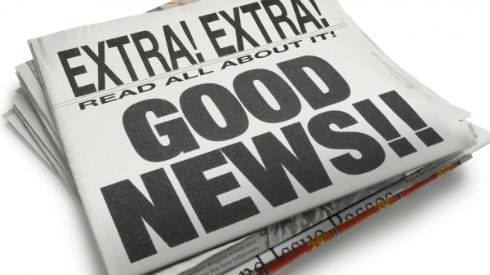 The Gospel is NoteworthyBecause it is Unique
Acts 4:12
Mark 16:15-16
Stan Cox
Evangelist, West Side church of Christ
[Speaker Notes: The gospel is noteworthy because it is unique. 
There is no other way to be saved except through Jesus Christ 
(Acts 4:12), “Nor is there salvation in any other, for there is no other name under heaven given among men by which we must be saved.”
How truly important it is that we hear, believe and obey the gospel message
For only then will we be saved from sin and death
(Mk. 16:15-16), “And He said to them, “Go into all the world and preach the gospel to every creature. 16 He who believes and is baptized will be saved; but he who does not believe will be condemned.”]
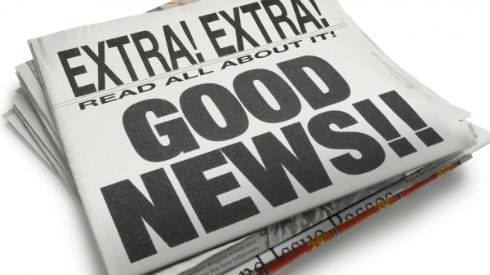 The Gospel is NoteworthyBecause it is Final
Hebrews 1:1-2
James 1:25
Stan Cox
Evangelist, West Side church of Christ
[Speaker Notes: The gospel is noteworthy because it is final. 
There is no other message coming in the future that will save us 
The gospel is the full and complete law of liberty 
(Hebrews 1:1-2), “God, who at various times and in various ways spoke in time past to the fathers by the prophets, 2 has in these last days spoken to us by His Son, whom He has appointed heir of all things, through whom also He made the worlds.”
(James 1:25), “But he who looks into the perfect law of liberty and continues in it, and is not a forgetful hearer but a doer of the work, this one will be blessed in what he does.”]
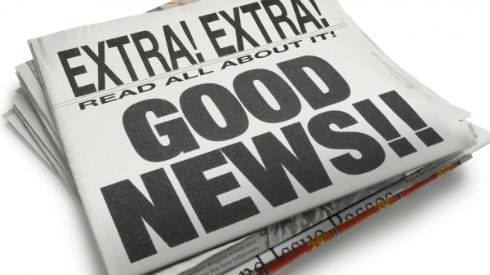 The Gospel is NoteworthyBecause it is True
Colossians 1:3-5
1 Corinthians 15:50-57
Stan Cox
Evangelist, West Side church of Christ
[Speaker Notes: The gospel is noteworthy because it is true. 
We are bombarded with misinformation every day. 
But, the gospel is true.
(Colossians 1:3-5), “We give thanks to the God and Father of our Lord Jesus Christ, praying always for you, 4 since we heard of your faith in Christ Jesus and of your love for all the saints; 5 because of the hope which is laid up for you in heaven, of which you heard before in the word of the truth of the gospel.”
It contains the message of hope laid up for us in heaven.
(1 Corinthians 15:50-57), “Now this I say, brethren, that flesh and blood cannot inherit the kingdom of God; nor does corruption inherit incorruption. 51 Behold, I tell you a mystery: We shall not all sleep, but we shall all be changed— 52 in a moment, in the twinkling of an eye, at the last trumpet. For the trumpet will sound, and the dead will be raised incorruptible, and we shall be changed. 53 For this corruptible must put on incorruption, and this mortal must put on immortality. 54 So when this corruptible has put on incorruption, and this mortal has put on immortality, then shall be brought to pass the saying that is written: “Death is swallowed up in victory.” 55 “O Death, where is your sting? O Hades, where is your victory?” 56 The sting of death is sin, and the strength of sin is the law. 57 But thanks be to God, who gives us the victory through our Lord Jesus Christ.”

This good news is for you if you have not yet heart it
Let us be those who bring good news to all who need it.]
For more Bible study material,go to:http://soundteaching.org
[Speaker Notes: The gospel is noteworthy because it is true. 
We are bombarded with misinformation every day. 
But, the gospel is true.
(Colossians 1:3-5), “We give thanks to the God and Father of our Lord Jesus Christ, praying always for you, 4 since we heard of your faith in Christ Jesus and of your love for all the saints; 5 because of the hope which is laid up for you in heaven, of which you heard before in the word of the truth of the gospel.”
It contains the message of hope laid up for us in heaven.
(1 Corinthians 15:50-57), “Now this I say, brethren, that flesh and blood cannot inherit the kingdom of God; nor does corruption inherit incorruption. 51 Behold, I tell you a mystery: We shall not all sleep, but we shall all be changed— 52 in a moment, in the twinkling of an eye, at the last trumpet. For the trumpet will sound, and the dead will be raised incorruptible, and we shall be changed. 53 For this corruptible must put on incorruption, and this mortal must put on immortality. 54 So when this corruptible has put on incorruption, and this mortal has put on immortality, then shall be brought to pass the saying that is written: “Death is swallowed up in victory.” 55 “O Death, where is your sting? O Hades, where is your victory?” 56 The sting of death is sin, and the strength of sin is the law. 57 But thanks be to God, who gives us the victory through our Lord Jesus Christ.”

This good news is for you if you have not yet heart it
Let us be those who bring good news to all who need it.]